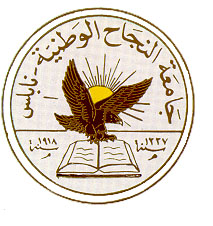 An-Najah National University
Faculty of Medicine
Department of Physiology
Anatomy and Physiology 1
7102101
Instructor: Heba Salah
Chapter 5:
The Nervous System
Part 4: Central Nervous System: Cerebral Hemisphere
Central Nervous System (CNS)
CNS develops from the embryonic neural tube:
The neural tube becomes the brain and spinal cord
The opening of the neural tube becomes the ventricles
Regions of the Brain
Cerebral hemispheres
Diencephalon
Brain stem
Cerebellum
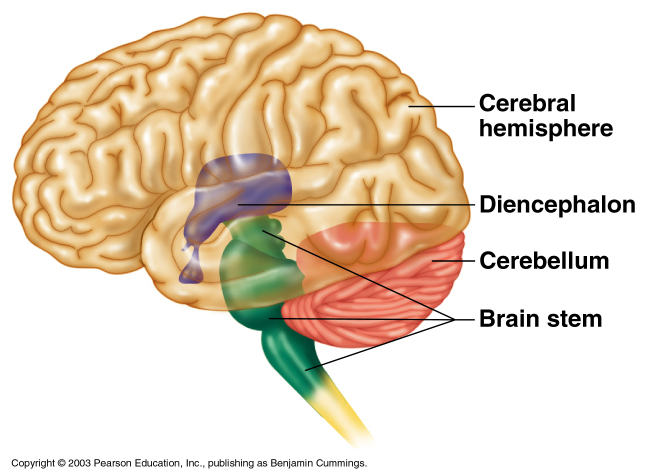 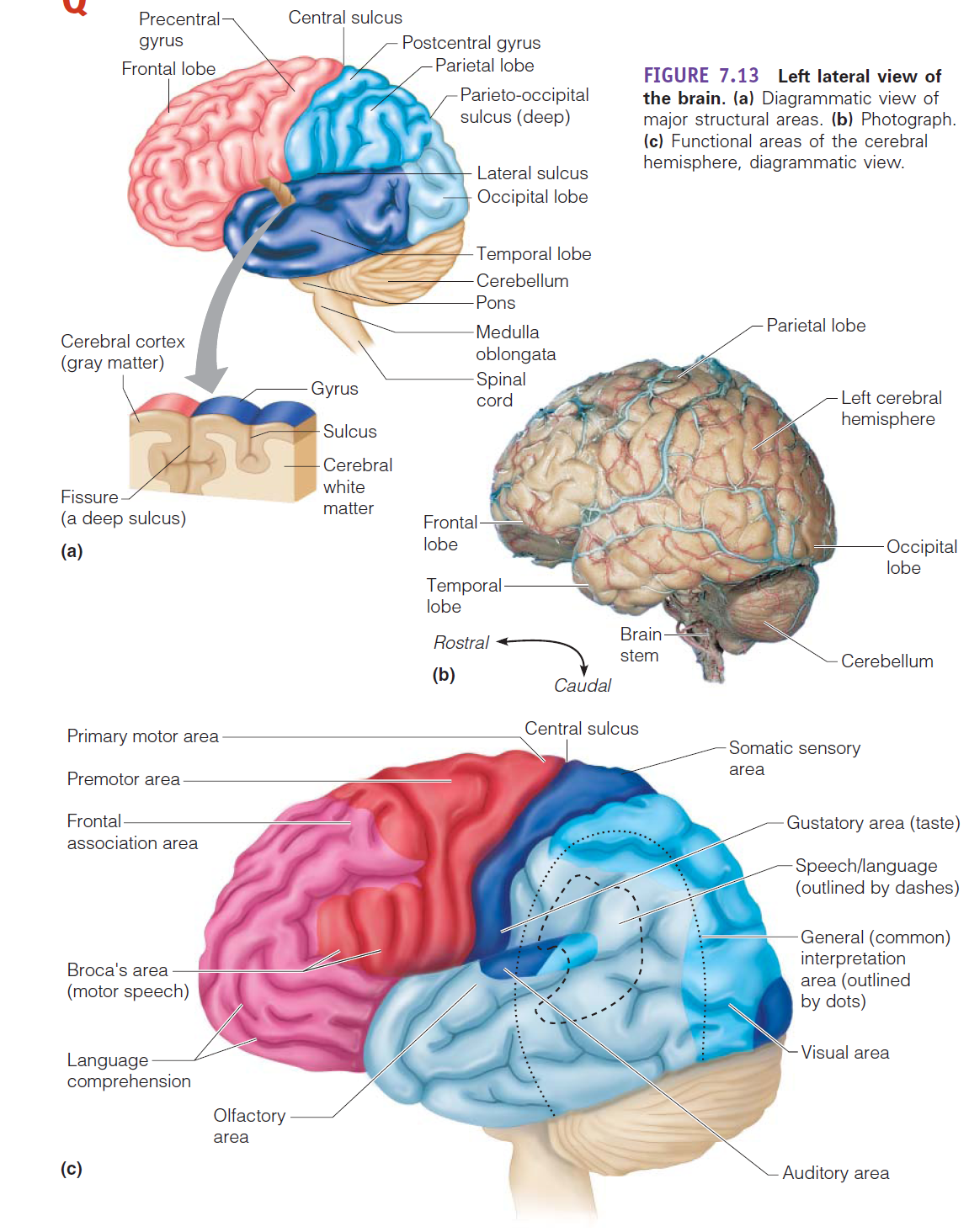 Cerebral Hemispheres (Cerebrum)
Lobes of the cerebrum

Layers of the cerebrum
Functional Area of the Cerebral Hemispheres
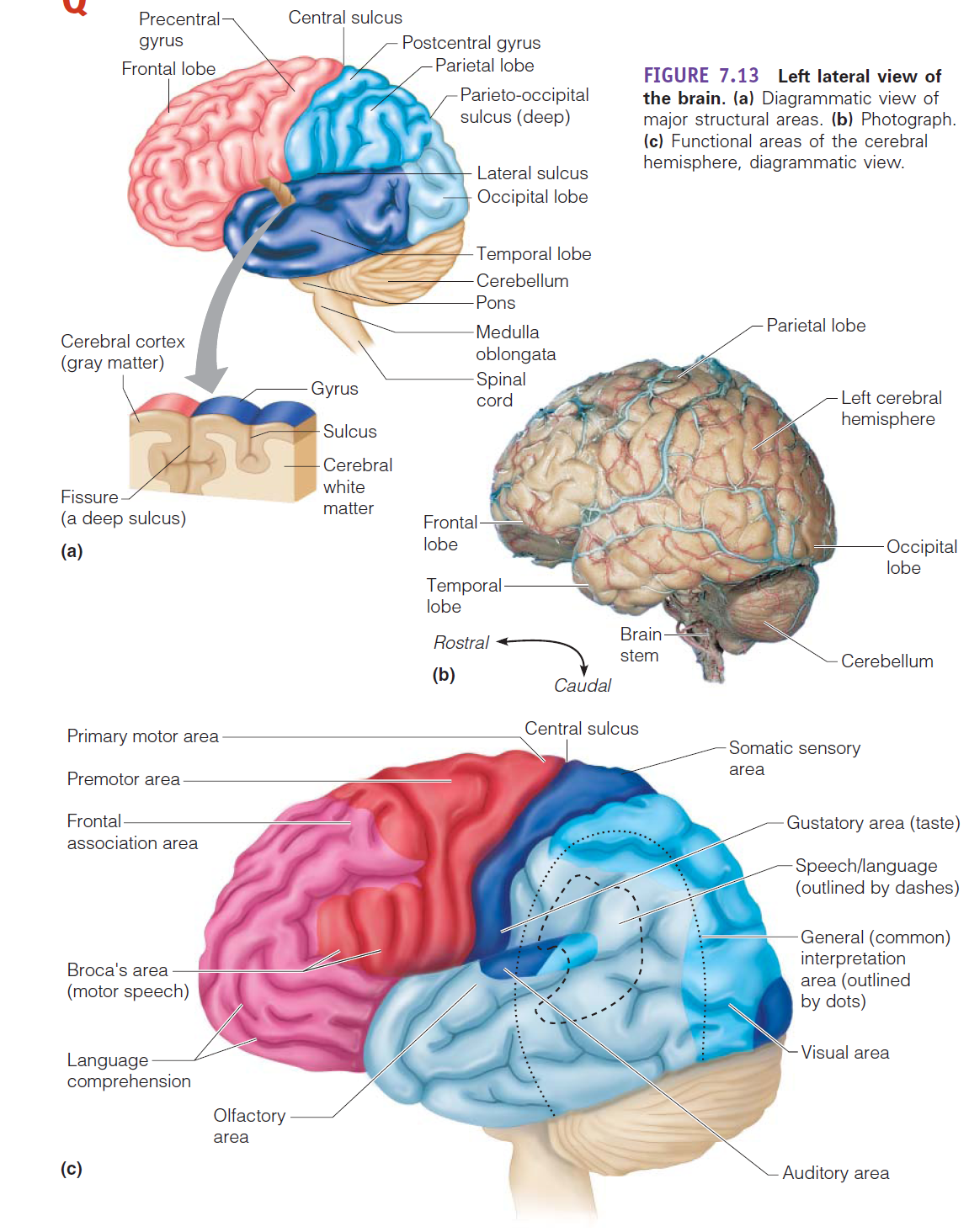 Sensory and Motor Area of the Cerebral Cortex
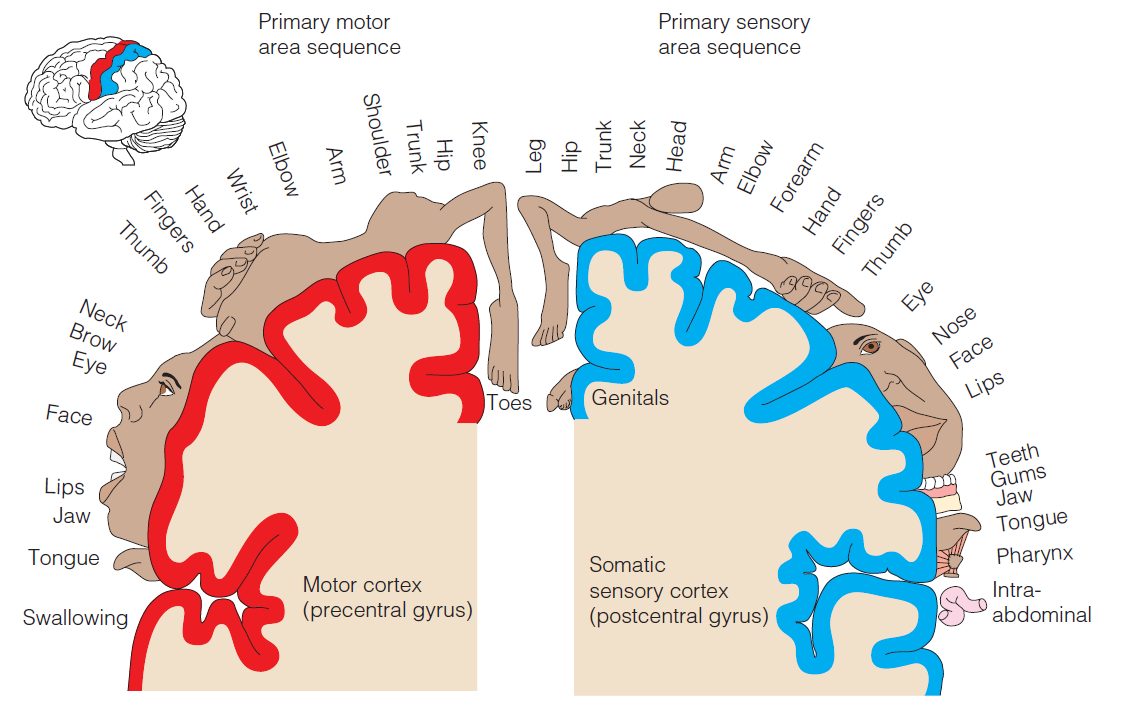